Lecture 03Data Operations
CS213 – Intro to Computer Systems
Branden Ghena – Fall 2023
Slides adapted from:St-Amour, Hardavellas, Bustamente (Northwestern), Bryant, O’Hallaron (CMU), Garcia, Weaver (UC Berkeley)
Administrivia
You should all have access to Piazza and Gradescope
Contact me via email immediately if you don’t!!

Office hours are now running
See Canvas homepage for office hours times
Mix of in-person and online hours
Online uses gather.town (Room B)
Office hours queue on the Canvas homepage
2
Administrivia
Homework 1 due next week Tuesday
Submit on Gradescope

Pack Lab should be out later today!
Sometime this evening

You’ll do Pack Lab on one of the EECS servers
Usually we use Moore, but any EECS server should be fine for this lab
SSH + Command Line interface
I’ll make a Piazza post with some details on accessing the servers
3
Schedule change
No lecture on Thursday this week
I’m going to be out-of-town on Wednesday and Thursday

We’ll push all of the lectures back one day
But there was a “TBD” day on October 24th 
So we’ll catch up again without missing any lectures completely

Instead of class, everyone go relax for 80 minutes (maybe outside)
4
Today’s Goals
Explore operations we can perform on integers and more generally on binary numbers

Understand the edge cases of those operations
5
C versus the hardware
Operations you can perform on binary numbers have edge conditions
Usually going above or below the bit width

If we say what happens in that scenario, it’ll be what“the hardware” (i.e., a computer) does
In today’s examples, pretty much every computer does the same thing

That is not the same as what C does
Unclear choices are left as: UNDEFINED BEHAVIOR 😱
Which is to say, the compiler can make any choice it wants
6
Outline
Integer Operations
Addition
Negation and Subtraction
Multiplication and Division
Binary Operations
Boolean Algebra
Shifting
Bit Masks
7
Unsigned Addition
Like grade-school addition, but in base 2, and ignores final carry
If you want, can do addition in base 10 and convert to base 2. Same result! But here we’re going to understand what the hardware is doing.
Example: Adding two 4-bit numbers





510 + 310 = 810  ✔
1
1
1
0101
+ 0011
1
0
0
0
8
[Speaker Notes: If u + v < 2^w, the leading bit in the w+1-bit representation of the sum will be 0 so discarding it doesn’t change anything
If u + v > 2^w, the leading bit will equal 1 and discarding it will be the same as subtracting 2^w]
Unsigned Addition and Overflow
What happens if the numbers get too big?
Example: Adding two 4-bit numbers






1310 + 310 = 1610
Too large for 4 bits! Overflow
Result is the 4 least significant bits (all we can fit): so 010
Truncate most-significant bits that do not fit
Gives us modular (= modulo) behavior: 16 modulo 24 = 0
1
1
1
1
1101
+ 0011
1
0
0
0
0
9
[Speaker Notes: If u + v < 2^w, the leading bit in the w+1-bit representation of the sum will be 0 so discarding it doesn’t change anything
If u + v > 2^w, the leading bit will equal 1 and discarding it will be the same as subtracting 2^w]
Modulo behavior in binary numbers
10000
0000
0001
1111
0010
1110
0011
1101
+1
-1
1100
0100
0101
1011
1010
0110
1001
0111
1000
10
• • •
• • •
• • •
• • •
Unsigned addition is modular
Implements modular arithmetic
UAddw(u , v)    =    (u + v)  mod 2w

Need to drop carry bit, otherwise results will keep getting bigger
Example in base 10: 8010 + 4010 = 12010   (2-digit inputs become a 3-digit output!)





Warning: C does not tell you that the result had an overflow!
Unsigned addition in C silently truncates most-significant bits beyond the limit
u
Operands: w bits
+
v
u + v
True Sum: w+1 bits
UAdd Result: w bits
UAddw(u , v)
11
[Speaker Notes: If u + v < 2^w, the leading bit in the w+1-bit representation of the sum will be 0 so discarding it doesn’t change anything
If u + v > 2^w, the leading bit will equal 1 and discarding it will be the same as subtracting 2^w]
Signed (2’s Complement) Addition
Works exactly the same as unsigned addition!
Just add the numbers in binary, and the result will work out

Signed and unsigned sum have the exact same bit-level representation
Computers use the same machine instruction and the same hardware!
That’s a big reason 2’s complement is so nice! Shares operations with unsigned
12
[Speaker Notes: The w-bit two’s complement sum of two numbers has the exact same bit-level representation as the unsigned sum; most computers use the same machine instruction]
Signed addition example
Same addition method as unsigned
Example: Adding two 4-bit signed numbers






-510 + 310 = -210  ✔
1
1
1011  (-8 + 3 = -5)
+ 0011  (            +3)
1     (-8 + 6 = -2)
1
1
0
13
[Speaker Notes: If u + v < 2^w, the leading bit in the w+1-bit representation of the sum will be 0 so discarding it doesn’t change anything
If u + v > 2^w, the leading bit will equal 1 and discarding it will be the same as subtracting 2^w]
Combining negative and positive numbers
Overflow sometimes makes signed addition work!
Example: Adding two 4-bit signed numbers






-310 + 310 = 010
Too large for 4 bits! Drop the carry bit
Result is what we expect as long as we truncate
1
1
1
1
1101	(-8 + 5 = -3)
+ 0011	(            +3)
1
0
0
0
0
14
[Speaker Notes: If u + v < 2^w, the leading bit in the w+1-bit representation of the sum will be 0 so discarding it doesn’t change anything
If u + v > 2^w, the leading bit will equal 1 and discarding it will be the same as subtracting 2^w]
Signed addition and overflow
Overflow can still happen in signed addition though
Example: Adding two 4-bit signed numbers





510 + 310 = -810   (+8 is too big to fit)

Remember, this was also unsigned 510 + 310 = 810
1
1
1
0101
+ 0011
1
0
0
0
15
[Speaker Notes: If u + v < 2^w, the leading bit in the w+1-bit representation of the sum will be 0 so discarding it doesn’t change anything
If u + v > 2^w, the leading bit will equal 1 and discarding it will be the same as subtracting 2^w]
Signed addition and negative overflow
Overflow also happens in the negative direction
Example: Adding two 4-bit signed numbers





-510 + -510 = +610  (-10 was too small to fit)
1
1
1
1011
+ 1011
10
1
1
0
16
[Speaker Notes: If u + v < 2^w, the leading bit in the w+1-bit representation of the sum will be 0 so discarding it doesn’t change anything
If u + v > 2^w, the leading bit will equal 1 and discarding it will be the same as subtracting 2^w]
Overflow: hardware vs C standard
Hardware implementations for unsigned and signed addition are the same
Both implement truncation of overflowing bits, leads to modular arithmetic

Unsigned overflow in C is defined as modular arithmetic

Signed overflow in C is UNDEFINED BEHAVIOR
Compiler probably does modular result
But there are no promises about this and it can make assumptions
So don’t rely on it
17
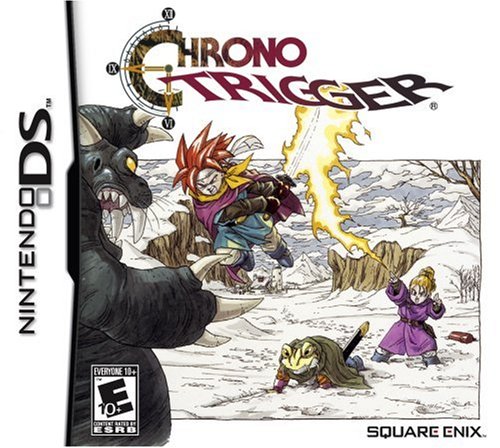 Special boss in Chrono Trigger
Dream Devourer
Special boss in the Nintendo DS edition

Wanted to make it even more challenging
~32000 hit points
Takes forever  to defeat

Hit points stored as a 16-bit signed integer
Range: -32768 to +32767

How do speedrunners defeat the boss?
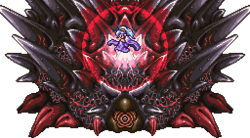 18
Chrono Trigger signed overflow bug
Solution: heal it

Hit points go negative and it dies
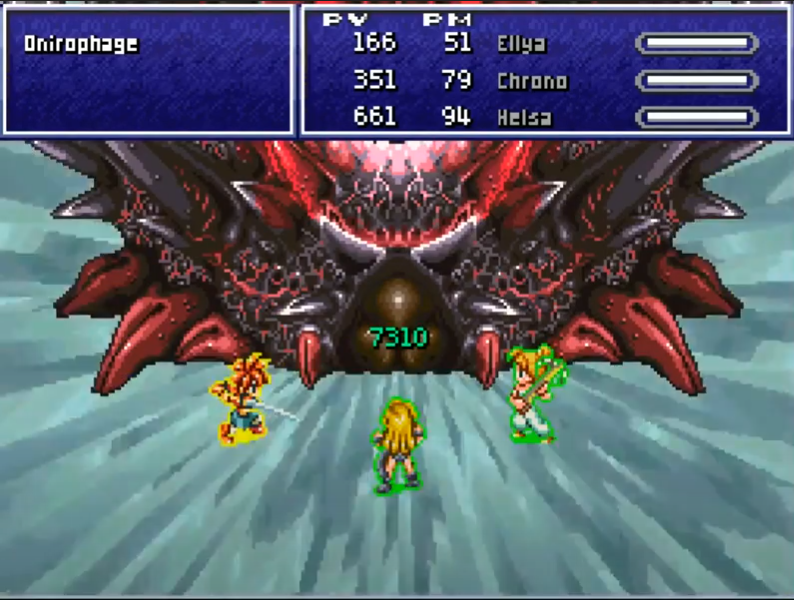 19
Outline
Integer Operations
Addition
Negation and Subtraction
Multiplication and Division
Binary Operations
Boolean Algebra
Shifting
Bit Masks
20
Negating a number
In C:
x = -y;

Operation
Determine the negative, signed version of the number (two’s complement)
Hardware method: flip bits and add one

Completement operator (~)
Flips all bits: zeros become a one and ones become a zero
~0b1011 -> 0b0100
21
x
-1
1
1
0
1
0
1
1
1
1
1
1
1
0
1
1
1
~x
0
1
1
0
0
0
1
0
Negating via Complement & Increment
Claim: The following is true for 2’s complement
 ~x + 1 == -x

Complement
Observation: ~x + x == 1111…112 == -1

Increment
~x + 1 == ~x + x  - x + 1 == -1  - x + 1 == -x


Example, 4 bits: 610 = 01102
Complement: 10012 → Increment = 10102 = -8 + 2 = -610
+
22
Subtraction in two’s complement
Subtraction becomes addition of the negative number
5 – 3  =  5 + -3  =  2

Both unsigned and signed subtraction
Convert subtractor to its two’s complement negative form
i.e., negate it
Then do addition
Treat result as an unsigned number
1
1
1
0101	 (+5)
+ 1101	 ( -3)
10
0
1
0
23
C rules vs hardware rules
Exact same overflow rules apply

Unsigned subtraction can wrap below zero to make a large number
Modular arithmetic


Signed subtraction is UNDEFINED BEHAVIOR
And therefore should not be trusted
24
Break + practice
Adding two 8-bit binary numbers:
Also determine the decimal version of the result
00010101
+ 10110001
25
Break + practice
Adding two 8-bit binary numbers:
Also determine the decimal version of the result
Unsigned encoding
Signed encoding
1
1
1
00010101
+ 10110001
16+4+1 =  21
16+4+1 =  21
128+32+16+1 = 177
-128+32+16+1 = -79
OR
1
0
0
1
1
0
1
0
128+64+4+2 = 198
-128+64+4+2 = -58
26
Break + practice
Adding two 8-bit binary numbers:
Also determine the decimal version of the result
Unsigned encoding
Signed encoding
1
1
1
00010101
+ 10110001
16+4+1 =  21
16+4+1 =  21
128+32+16+1 = 177
-128+32+16+1 = -79
OR
1
0
0
1
1
0
1
0
128+64+4+2 = 198
-128+64+4+2 = -58
What about unsigned subtraction 21-79?

That would treat the result as unsigned, with the value 198
	Modular arithmetic in action
27
Outline
Integer Operations
Addition
Negation and Subtraction
Multiplication and Division
Binary Operations
Boolean Algebra
Shifting
Bit Masks
28
Multiplication
Goal: Compute the Product of two w-bit numbers x, y
Either signed or unsigned

But, exact results can be bigger than w bits
Double the size (2w), in fact!

Example in base 10:  5010 * 2010 = 100010
(2-digit inputs become a 4-digit output!)

As with addition, result is truncated to fit in w bits
Because computers are finite, results can’t grow indefinitely
29
• • •
• • •
• • •
• • •
• • •
Unsigned Multiplication
u
Operands: w bits
v
*
u · v
True Product: 2*w  bits
UMultw(u , v)
Discard w bits: w bits
Standard Multiplication Function
Equivalent to grade-school multiplication
But ignores most significant w bits of the result
As a person, we can do base 10 multiplication, convert to base 2, then truncate

Implements modular arithmetic like addition does
UMultw(u , v)	=	(u · v)  mod 2w
30
Unsigned multiplication
Example: Multiplying two 4-bit numbers







			210 * 510 = 1010  ✔
0010
x 0101
0010
0
0000
00
0010
000
+ 0000
0001010
31
[Speaker Notes: If u + v < 2^w, the leading bit in the w+1-bit representation of the sum will be 0 so discarding it doesn’t change anything
If u + v > 2^w, the leading bit will equal 1 and discarding it will be the same as subtracting 2^w]
• • •
• • •
• • •
• • •
• • •
Signed (2’s Complement) Multiplication
u
Operands: w bits
v
*
u · v
True Product: 2*w  bits
TMultw(u , v)
Discard w bits: w bits
Standard Multiplication Function
Ignores most significant w bits
Lower bits still give the correct result
So we can use same machine instruction for both!
Again, that’s one reason why 2’s complement is so nice

In C, signed overflow is undefined
...but probably you’ll see the two’s complement behavior
32
Signed multiplication
Example: Multiplying two’s complement 5-bit numbers
-2
11110
x 00011
What are these two 5-bit numbers?
3
11110
What is the result of this addition?
+ 11110
0
1011010
1
1
1
1
0
0
0
-210 * 310 = -610  ✔
33
[Speaker Notes: If u + v < 2^w, the leading bit in the w+1-bit representation of the sum will be 0 so discarding it doesn’t change anything
If u + v > 2^w, the leading bit will equal 1 and discarding it will be the same as subtracting 2^w]
What about divide?
Annoying operation, not going to discuss in this class
Similar to long division process
Tedious and complicated to get right

I’ve worked on computers that don’t have hardware support for division at all!!

Important thing to remember is that integers don’t have fractional parts
In C: 1/2 == 0
We’ll need a different encoding for fractional numbers: floating point
34
Outline
Integer Operations
Addition
Negation and Subtraction
Multiplication and Division
Binary Operations
Boolean Algebra
Shifting
Bit Masks
35
Boolean algebra
You’ve programmed with and and or in earlier classes
Written && and || in C and C++

Boolean algebra is a generalization of that
A mathematical system to represent logic (propositional logic)
2 truth values: true = 1, false = 0
Operations: and &, or |, not (or complement) ~
36
Performing Boolean algebra
Follow the rules for each operation to compute results
Rules are like those you know from programming

OR: |	AND: &	NOT: ~	1: True	0: False
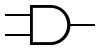 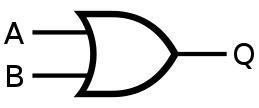 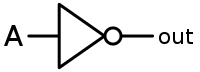 (1 | 0) & 0
1 & 0
0
(1 & 1) & ~(0 | 0)
1 & ~(0)
1 & 1
1
37
Truth tables for Boolean algebra
For each possible value of each input, what is the output
Column for each input
Column for the output operation
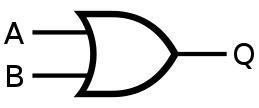 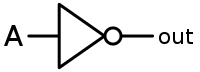 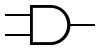 38
Exclusive Or (xor)
An operation you likely haven’t used before:
Xor - either A or B, but not both
^ symbol in C

We can build Xor out of &, |, and ~

A^B = (~A & B) | (A & ~B)
(exactly one of A and B is true)

A^B = (A | B) & ~(A & B)
(either is true but not both are true)

The two definitions are equivalent
Produce the same Truth Table
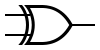 39
Practice problem
40
Practice problem
0
1
0
1
41
Practice problem
This is equivalent to B(A has no influence on the solution)
42
De Morgan’s Law
We can express Boolean operators in terms of the others

De Morgan’s laws: allow swapping & with |

A & B = ~(~A | ~B)		→	~(A & B) = ~A | ~B
(neither A nor B is false)

A | B = ~(~A & ~B)		→	~(A | B) = ~A & ~B
(A and B are not both false)

Useful for simplifying logical statements
43
Generalized Boolean algebra
Boolean operations can be extended to work on collections of bits (i.e., bytes)

Operations are applied one bit at a time: bitwise



All of the properties of Boolean algebra still apply
Relationships between operations, etc.

Bitwise operations are usable in C: &, |, ~, ^
Can operate on any integer type (long, int, short, char, signed or unsigned)
01101001
& 01010101
  01000001
01101001
| 01010101
  01111101
01101001
^ 01010101
  00111100
~ 01010101
  10101010
01000001
01111101
00111100
10101010
44
Warning: bitwise operations are NOT logical operations
Logical operations in C: ||, &&, ! (logical Or, And, and Not)
Only operate on a single bit
View 0 as “False”
View anything nonzero as “True”
Always return 0 or 1
Short-circuit evaluation: only checks the first operand if that is sufficient

Examples
!0x41 -> 0x00		!0x00 -> 0x01				!!0x41 -> 0x01
0x59 && 0x35 -> 0x01
(p != NULL) && *p (short circuit evaluation avoids null pointer access)

Don’t confuse the two!! It’s a common C mistake
45
Break + Practice
0x37 | 0xAA
0x06 ^ 0xFF
46
Break + Practice
0x37 | 0xAA
0x06 ^ 0xFF
00000110
^ 11111111
00110111
| 10101010
11111001
10111111
47
Outline
Integer Operations
Addition
Negation and Subtraction
Multiplication and Division
Binary Operations
Boolean Algebra
Shifting
Bit Masks
48
Left Shift: x << y
Argument x
00000010
Shift bit-vector x left by y positions
Throw away extra bits on left 
Fill empty bits with 0
Same behavior for signed or unsigned


Equivalent to multiplying by 2y 
And then taking modulo (i.e. truncating overflow bits)

Undefined behavior in C when:
y < 0,  or   y ≥ bit_width(x)
Also when some non-0 bits get shifted off (probably they get truncated)
<< 3
00000010000
00000010000
00010000
Argument x
10100010
<< 3
10100010000
10100010000
00010000
49
[Speaker Notes: For x << k, what is the effect of the shift if k >= w, the number of bits of x data type?
e.g. 
 x << 32
 x >> 36
 x >> 40

For C, nothing standard but most commonly use lower log_2 w bits of the shift; for Java that’s a rule; effectively that’s k mod w, so for a 32b data type
 x << 32  same as x << 0
 x >> 36 same as x >> 4
 x >> 40 same as x >> 8]
Right Shift: x >> y
Argument x
01100010
Shift bit-vector x right y positions
Throw away extra bits on right
But how to fill the new bits that open up?
Will depend on signed vs unsigned

Unsigned: Logical shift
Always fill with 0’s on left

Signed: Arithmetic shift
Replicate most significant bit on left
Necessary for two’s complement integer representation (sign extension!)

Undefined behavior in C when:
y < 0,   or   y ≥ bit_width(x)
Logi. >> 2
00011000
00011000
00011000
Arith. >> 2
00011000
00011000
00011000
Argument x
10100010
Logi. >> 2
00101000
00101000
00101000
Arith. >> 2
11101000
11101000
11101000
50
[Speaker Notes: For x << k, what is the effect of the shift if k >= w, the number of bits of x data type?
e.g. 
 x << 32
 x >> 36
 x >> 40

For C, nothing standard but most commonly use lower log_2 w bits of the shift; for Java that’s a rule; effectively that’s k mod w, so for a 32b data type
 x << 32  same as x << 0
 x >> 36 same as x >> 4
 x >> 40 same as x >> 8]
Practice shifting in C
unsigned char x = 0b10100010;
  x << 3 = ?
Steps:
0b10100010000
0b10100010000
0b00010000
unsigned char x = 0b10100010;
  x >> 2 = ?
Steps:
0b0010100010
0b0010100010
0b00101000
signed   char x = 0b10100010;
  x >> 2 = ?
Steps:
0b1110100010
0b1110100010
0b11101000
Note:
GCC supports the prefix 0b for binary literals (like 0x… for hex) directly in C.
This is not part of the C standard! It may not work on other compilers.
51
Concept: Not all operations are equally expensive!
Some operations are pretty simple to perform in hardware
E.g., addition, shifting, bitwise operations
Also true of doing the same by hand on paper

Others are much more involved
E.g., multiplication, or even more so division
Consider long multiplication / long division; quite tedious!
Hardware is not doing the exact same thing, but similar principle

Trick: try to replace expensive operations with simple ones!
Doesn’t work in all cases, but often does when mult/div by constants
52
Shift to divide
Division by powers of two could be shifts
unsigned int x = y / 2; 	unsigned int x = y >> 1;

Even more important because division is a complicated operation
Multiply is implemented in (relatively) simple hardware on most systems
Compiler might actually translate your divide-by-powers-of-two operations into shift operations though!

Warning: rounding needs to be handled correctly for signed numbers and division
 See bonus slides
53
Compilers automatically chose the best operations
Should you use shifts instead of multiply/divide in your C code?
NO

Just write out the math
Math is more readable if that’s what you meant
Compiler automatically converts code for you for best performance

These two mean the same thing, but one is way more understandable
int x = y * 32;
int x = (y << 5);
54
Outline
Integer Operations
Addition
Negation and Subtraction
Multiplication and Division
Binary Operations
Boolean Algebra
Shifting
Bit Masks
55
Bit Masking
How do you manipulate certain bits within a number?

Combines some of the ideas we’ve already learned
~, &, |, <<, >>

Steps
Create a “bit mask” which is a pattern to choose certain bits
Use & or | to combine it with your number
Optional: Use >> to move the bits to the least significant position
56
Bit mask values
Selecting bits, use the AND operation
1 means to select that bit
0 means to not select that bit

Writing bits
Writing a one, use the OR operation
1 means to write a one to that position
0 is unchanged

Writing a zero, use the AND operation
0 means to write a zero to that position
1 is unchanged
Select bottom four bits:
	num & 0x0F
Set 6th bit to one:
	num | (1 << 6)
	num | (0b01000000)
Clear 6th bit to zero:	num & (~(1 << 6))
	num & (~(0b01000000))
	num & (0b10111111)
57
Example: swap nibbles in byte
Nibble - 4 bits (one hexit)
Input: 0x4F -> Output 0xF4

Method:
1. Shift and select upper four bits
2. Shift and select lower four bits
3. Combine the two nibbles

uint8_t lower = input >> 4;
uint8_t upper = input << 4;
uint8_t output = upper | lower; // combines two halves
What are the values of the new upper bits?
Unsigned -> Will be zero
Shifting implicitly zero’d out irrelevant bits.Otherwise we would have needed an & operation too.
58
Example: selecting bits
0b01100100
Input: 0b01100100
Select bits 2 and 3 from a number
Mask: 0b00001100
0b01100100
	& 0b00001100
0b00000100
In C:result = (input & 0x0C) >> 2;
Finally, shift right by two to get the values in the least significant position:

	0b00000001
59
Practice: C example of bitwise operators
unsigned char x = 13;
unsigned char y = 11;
unsigned char z = x & y;

What decimal value is in z now?
Remember: unsigned char is an 8-bit value
60
Practice: C example of bitwise operators
unsigned char x = 13;
unsigned char y = 11;
unsigned char z = x & y;

What decimal value is in z now?
Remember: unsigned char is an 8-bit value

x: 0b00001101
y: 0b00001011
z: 0b00001001
-> 9
61
Outline
Integer Operations
Addition
Negation and Subtraction
Multiplication and Division
Binary Operations
Boolean Algebra
Shifting
Bit Masks
62
Outline
Dividing with bit shift


Bonus material isn’t required and won’t be on an exam
Unless it becomes main lecture material in a different lecture

Usually the material is just for students who want more depth
As is the case here
63
•••
•••
Unsigned Power-of-2 Divide with Right Shift
 x  : round x down
 x  : round x up
Quotient of unsigned by power of 2
u >> k     gives      u / 2k 
Uses logical shift
Pink part would be remainder / fractional part (right of the point)
Shift just drops it: equivalent to rounding down
k
u
•••
Binary Point
Operands:
/
2k
0
•••
0
1
0
•••
0
0
.
Division:
u / 2k
0
0
•••
0
0
•••
Result:
 u / 2k 
0
0
•••
0
0
•••
64
•••
•••
Signed Power-of-2 Divide with Shift (Almost)
Quotient of signed by power of 2
x >> k    gives     x / 2k 
Uses arithmetic shift
Also rounds down, again by dropping bits
But signed division should round towards 0! (that’s its math definition)
That means rounding up for negative numbers!








Example, 4 bits: -6 / 4 = -1.5  (should round towards 0, to -1)
10102 >> 2 = 11102 = -210
Rounds the wrong way!
k
x
•••
Binary Point
Operands:
/
2k
0
•••
0
1
0
•••
0
0
.
Division:
x / 2k
0
•••
•••
Result:
RoundDown(x / 2k)
0
•••
•••
65
Correct Signed Power-of-2 Divide
Want   x / 2k     (round towards 0)
Math identity: x / y  =  (x + y - 1) / y 
Compute negative case as  (x+2k-1)/ 2k    → gets us correct rounding! 
Computing both cases in C: (x<0 ? (x + (1<<k)-1) : x) >> k
Biases dividend toward 0

Case 1: No rounding






Example, 4 bits: -8 / 22 = -2            bias = (1<<2)-1 = 3
(1000 + 0011) >> 2 = 1011 >> 2 = 1110 = -210       (correct, no rounding)
all bits at positions 0...(k-1) are 0
k
Dividend:
x
1
•••
0
•••
0
0
+2k  –1
0
•••
0
0
1
•••
1
1
Binary Point
1
•••
1
•••
1
1
Divisor:
/
2k
0
•••
0
1
0
•••
0
0
.
 x / 2k  
0
1
•••
1
1
1
•••
1
•••
1
1
Biasing has no effect; all affected bits are dropped
66
[Speaker Notes: Ceiling (x / y) = floor (x + y - 1) / y)]
Correct Signed Power-of-2 Divide (Cont.)
Case 2: Rounding
some bits at positions 0...(k-1) are 1
k
Dividend:
x
1
•••
•••
+2k  –1
0
•••
0
0
1
•••
1
1
1
•••
•••
Binary Point
Incremented by 1
Divisor:
/
2k
0
•••
0
1
0
•••
0
0
.
 x / 2k  
0
1
•••
1
1
1
•••
•••
Incremented by 1
Biasing adds 1 to final result; just what we wanted
Example, 4 bits: -6 / 22 = -1            bias = (1<<2)-1 = 3
(1010 + 0011) >> 2 = 1101 >> 2 = 1111 = -110       (correct, rounds towards 0)
Compiler does that for you (but you need to be able to read it!)
67